Click to edit Master title style
Which factors are correlated with undergraduate engineering distance learning students’ expectations of ethical issues?
Jo Sessford
STEM
April 2024
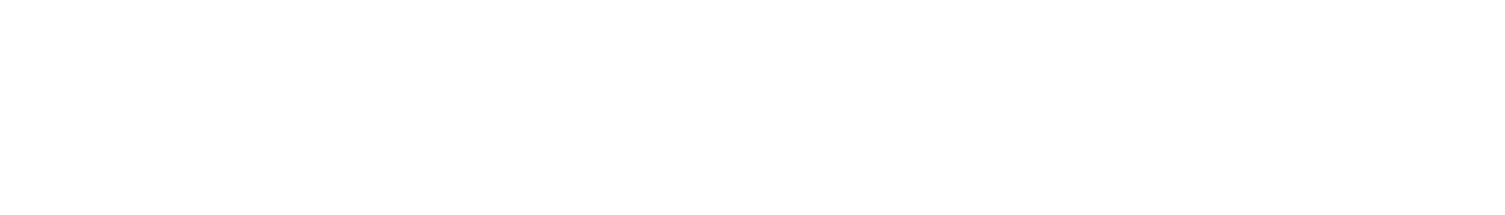 Project Background
Ethics started to appear in UK engineering curriculum in early 2000s.
Is it possible to teach ethics?
Insufficient knowledge a contributing factor to engineering disasters.
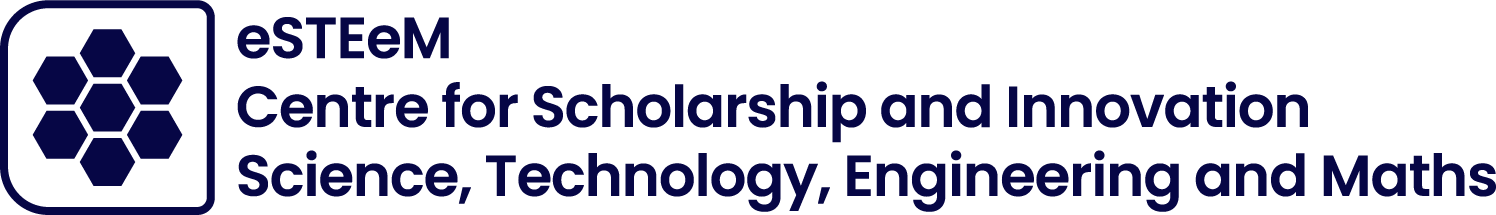 Project Aims
To determine the factors which correlate with distance learning engineering students’ expectations of ethical issues.
To determine the influences on the ethical values of distance learning engineering students.
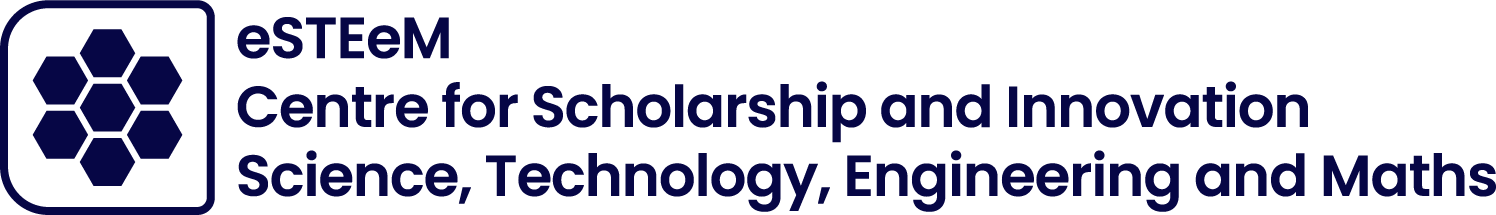 Project  Objectives
Gain an insight to the extent students believe it is important to study ethics as part of an engineering curriculum. 
Gain an insight into the extent students believe their studies to date have addressed ethical issues that arise within the workplace.
Gain an understanding of how students’ workplaces have impacted on their understanding of ethics. 
Gain an understanding of how students’ engineering instructors (OU tutors and workplace instructors if relevant) have impacted on their understanding of ethics. 
Determine the extent to which students think it is likely that they will be faced with ethical issues during their working life.
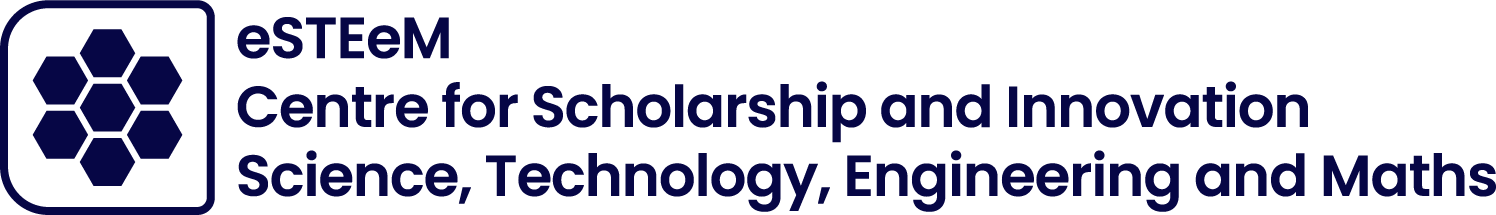 How do engineering students OU tutors' impact on their understanding of ethics?
Tutors indicating that ethics was important to them: 
Three student examples related to plagiarism.
Three students referred to material from T176.
Two students gave examples related to the environment.
Five students answers broadly involved engineering professionalism.

Three students felt their tutors had said or done something which indicated that ethics was not important to them.
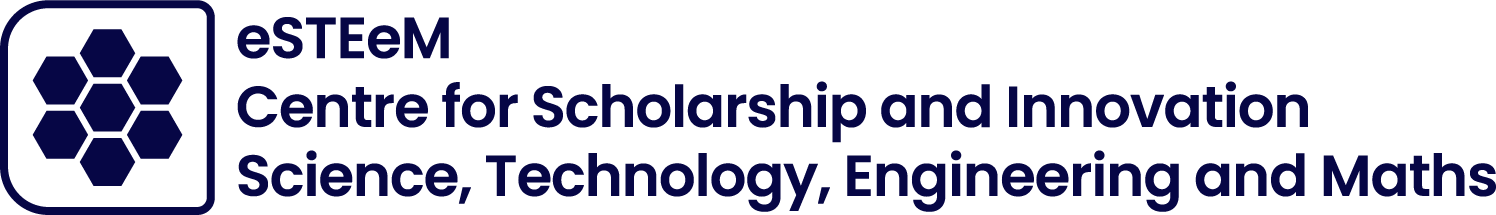 How do engineering students’ workplace instructors' impact on their understanding of ethics?
Eleven students felt that a workplace instructor had said or done something they considered to indicate that ethics was not important to them.

Seven students felt that a workplace instructor had said or done something that indicated that ethics was important to them.
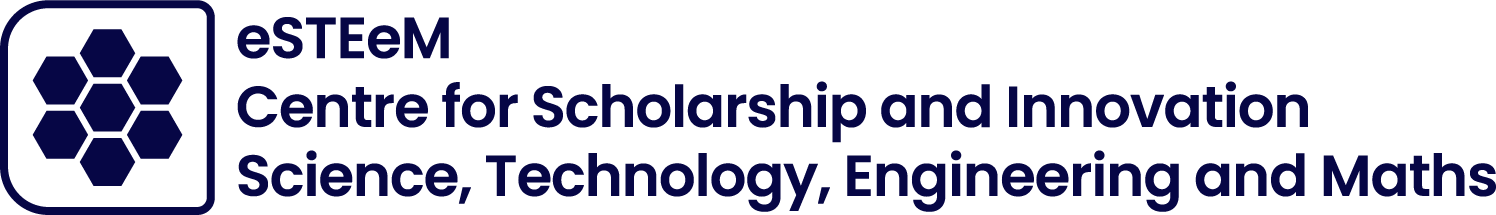 How likely do you think it is that you will be faced with ethical issues or ethical conflicts during your working life as an engineer?
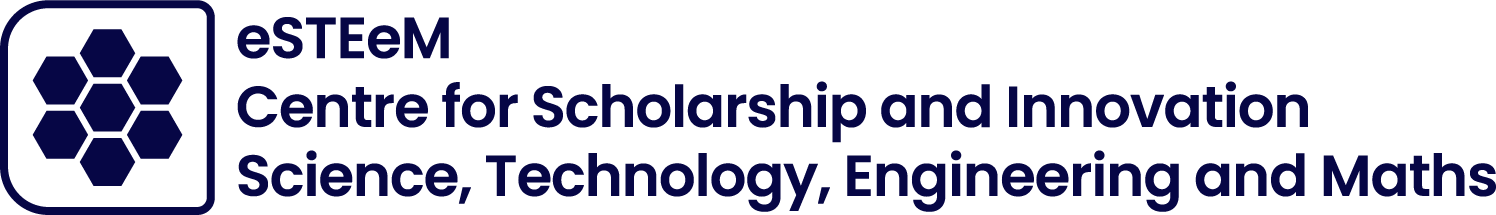 How useful do you think it might be to study ethics issues as part of your engineering curricula with the Open University?
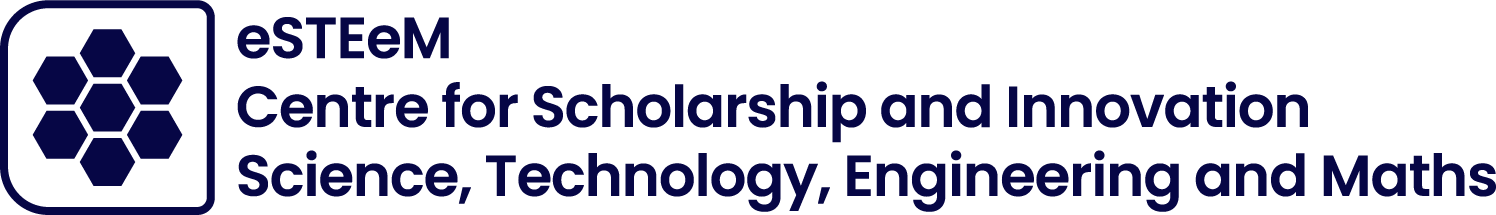 Rate the extent to which you feel your engineering studies have addressed ethical issues or ethical conflict that arise within engineering.
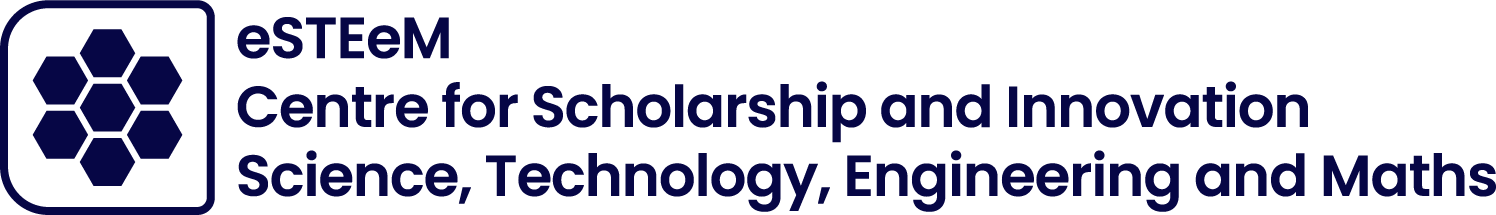 What kind of ethical issues or ethical conflicts have been discussed so far in your studies and in which module or modules?  If none, please state this.
Few level 1 students felt that their studies had covered ethical issues.
Six of the seven level 2 students who identified a specific module – identified T176.
One of the two level 3 students who identified a specific module – identified  T176.
One student stated, “Off the top of my head, a look into realistic ethical issues arising in the workplace has not been a part of our studies…….. ”
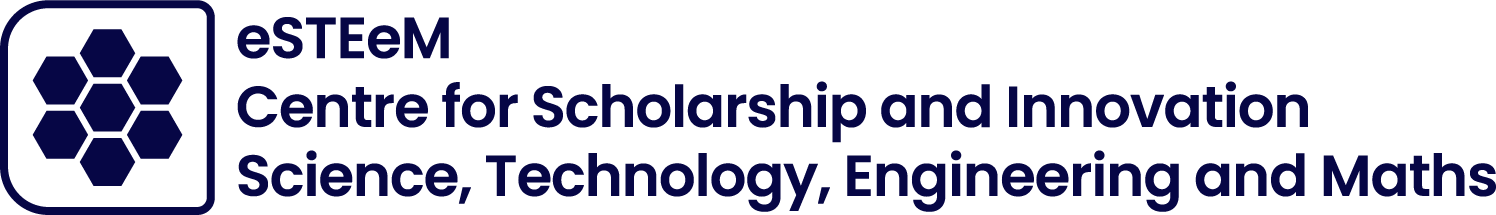 Why T176?
Contains:
A nuclear case study with both technical knowledge and ethics.
An assessment which includes ethics.
A project school.
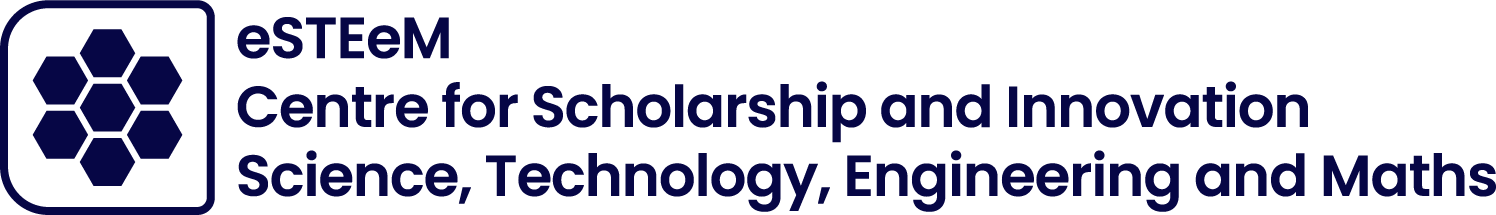 What unethical acts have students encountered in the workplace?
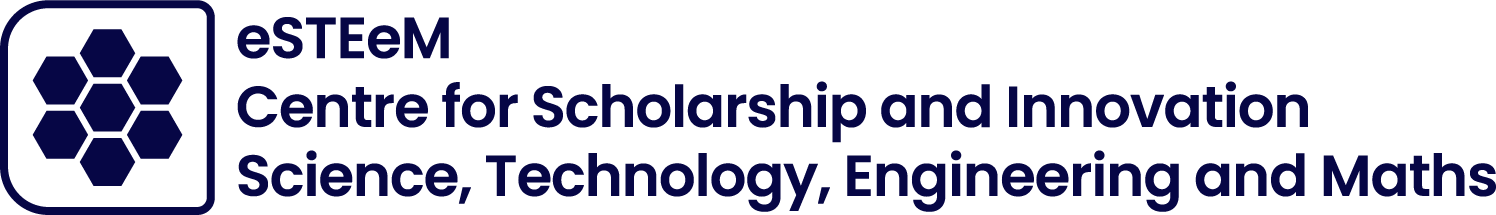 Slide Title 8
Recommendations
Integrate ethics into all modules.
Include ethics in assessments.
Include examples similar to those students are likely to encounter regularly in their everyday working lives.
Identifying ethical issues is important and having a knowledge of achievable options.
Educate academic staff.
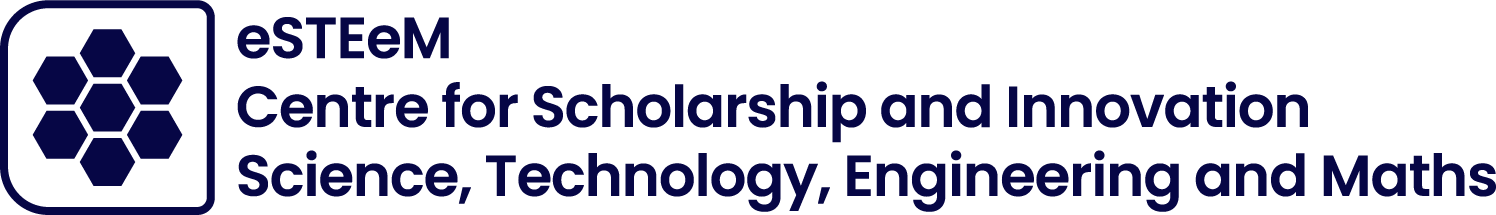 Slide Title 30
Thank you
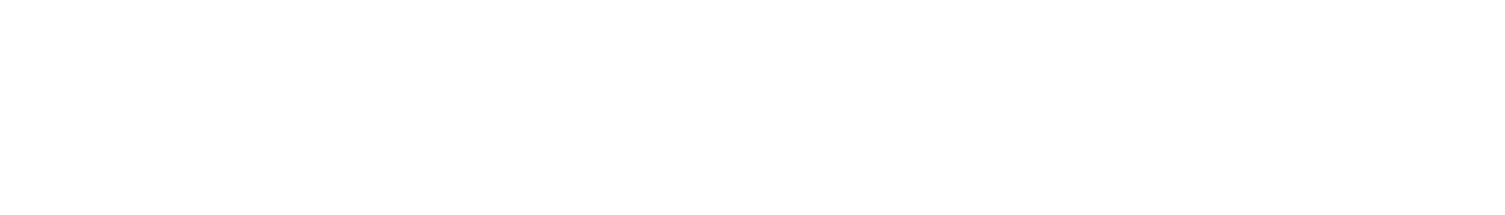